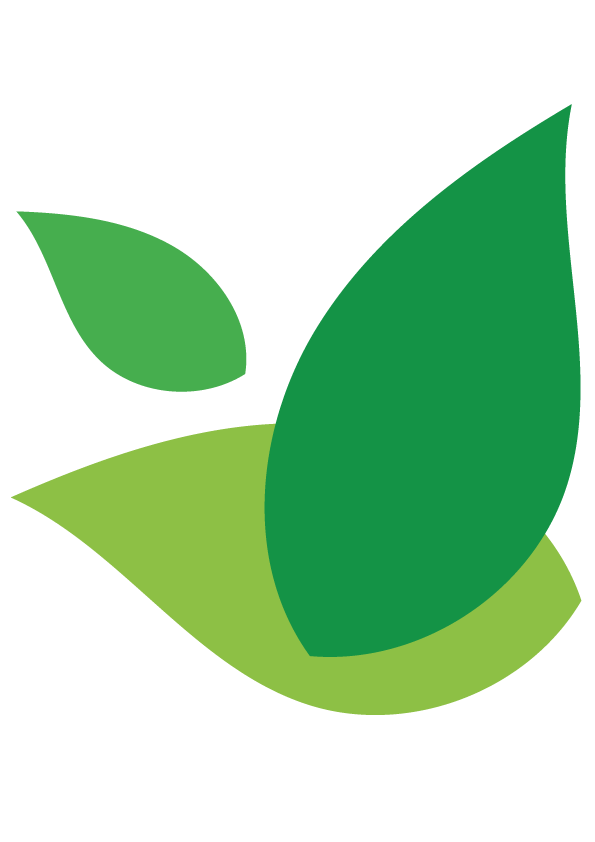 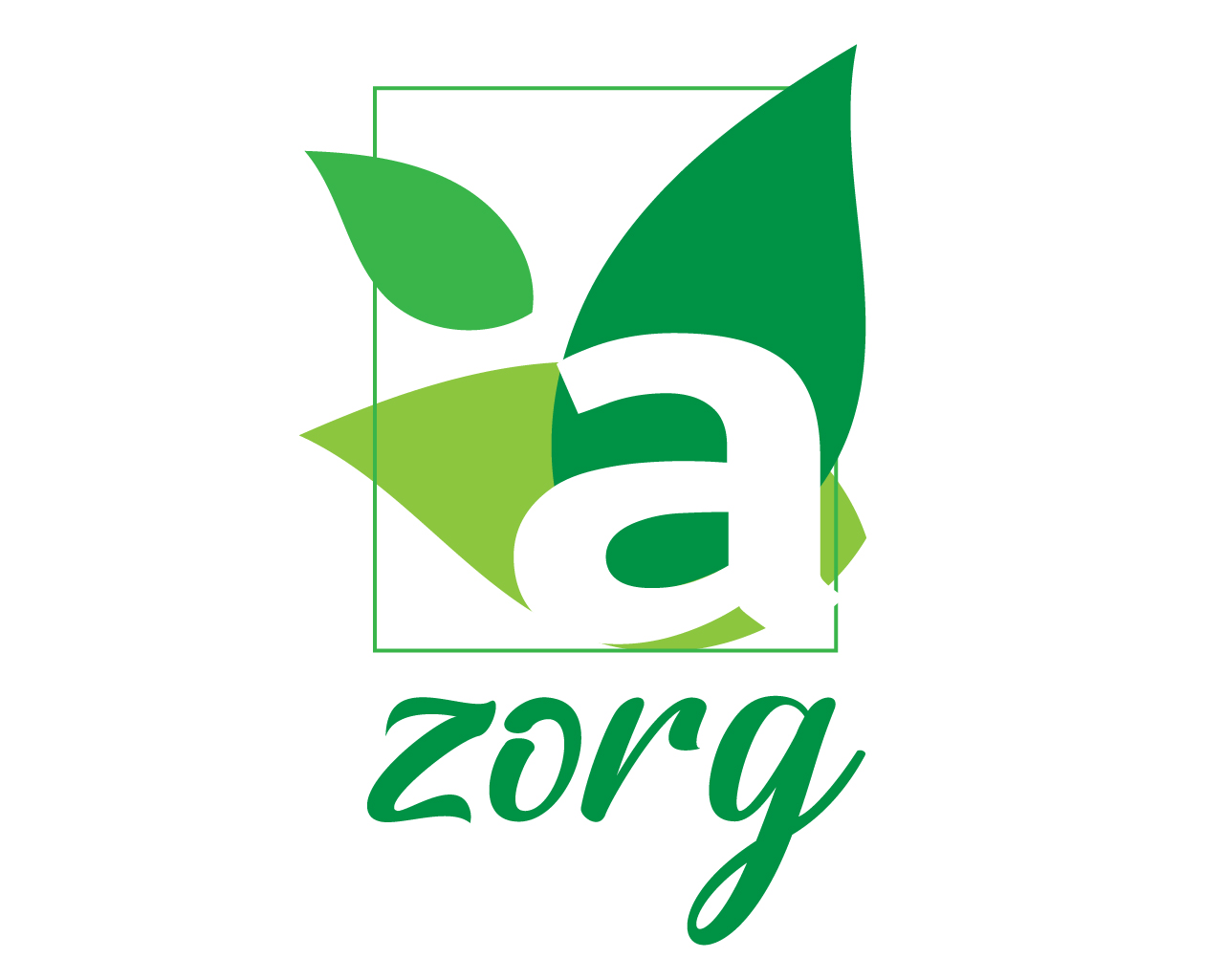 Netwerkbijeenkomst
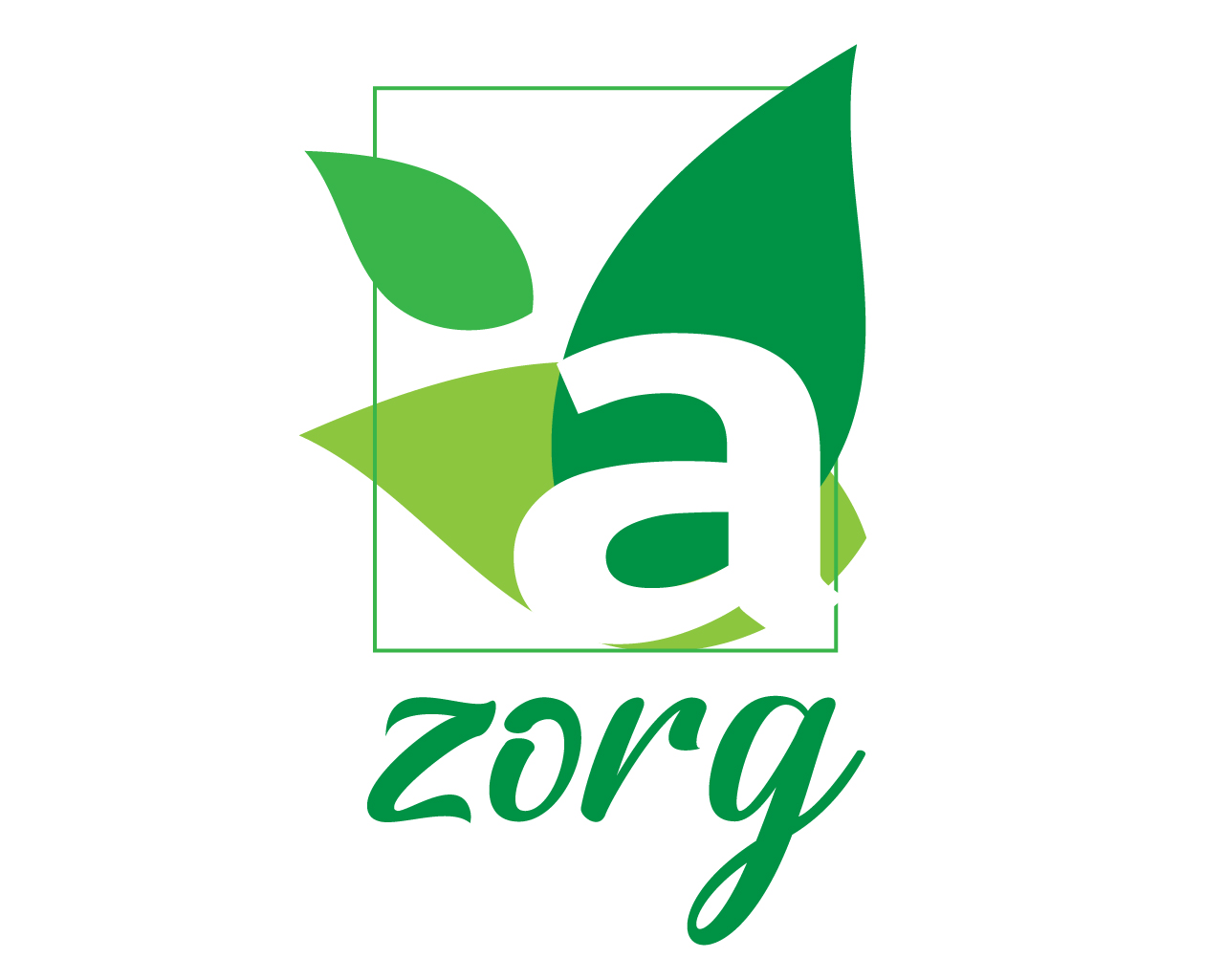 Tijdlijn
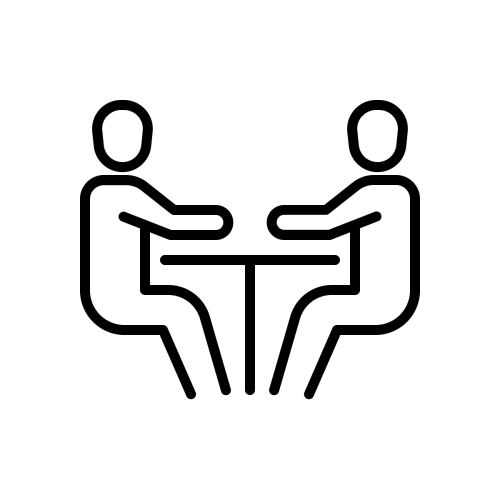 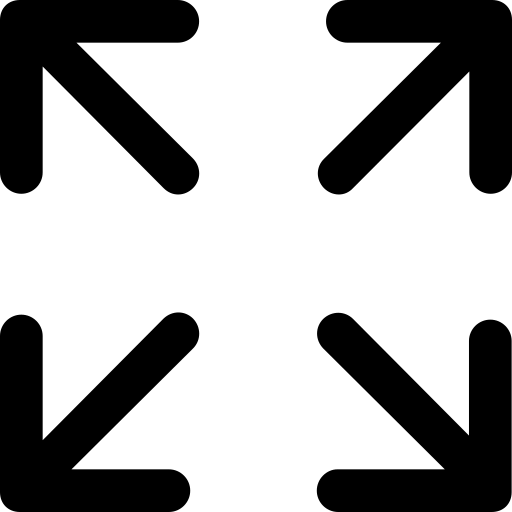 A Zorg breidt zich uit naar meer gemeentes
A Zorg start met ambulante begeleiding
2018
2012
2024
2017
2023
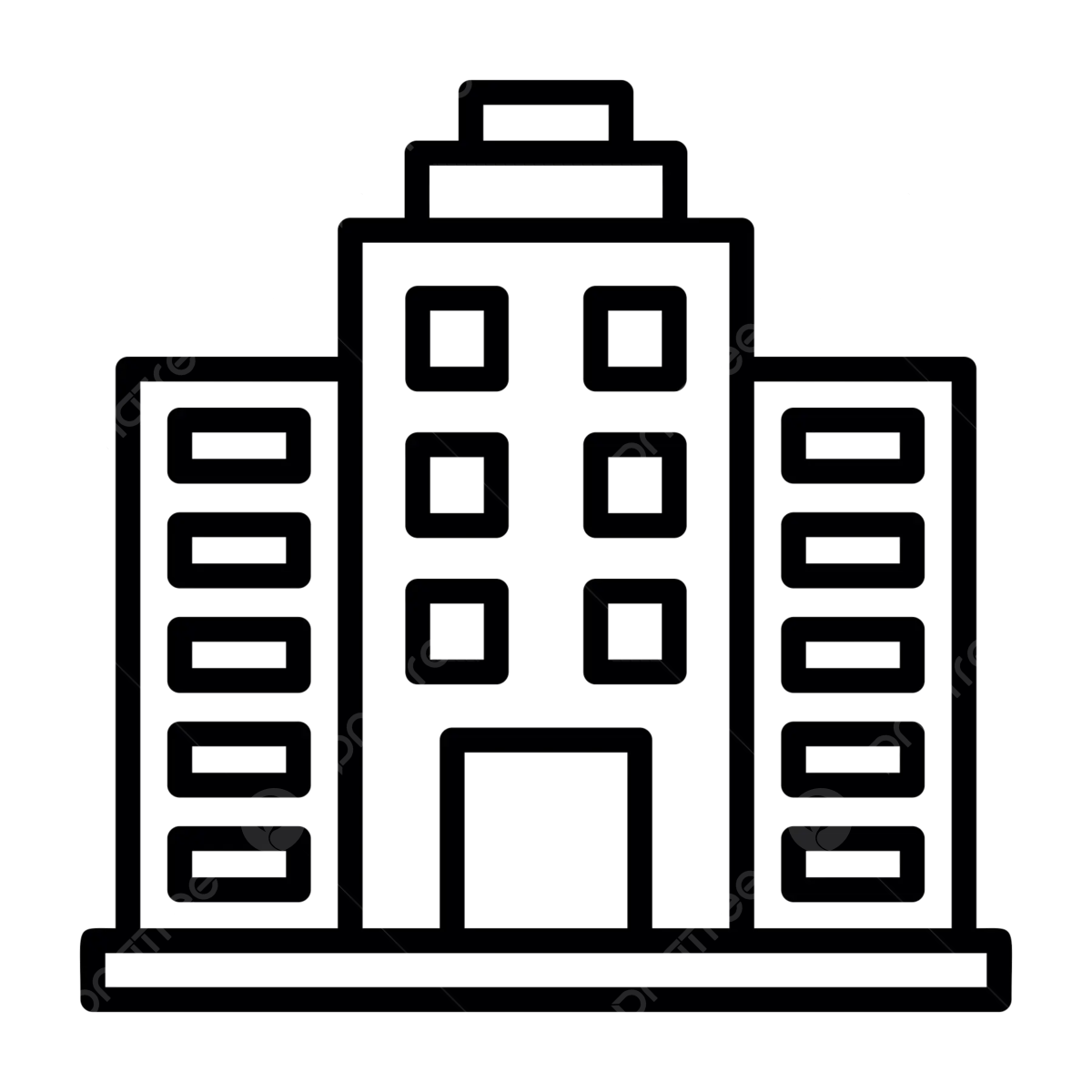 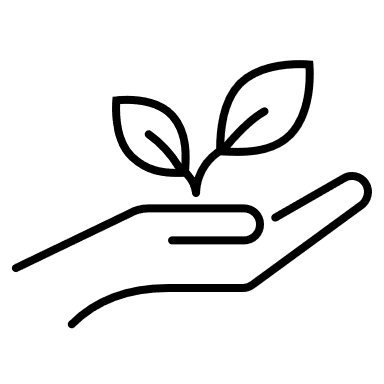 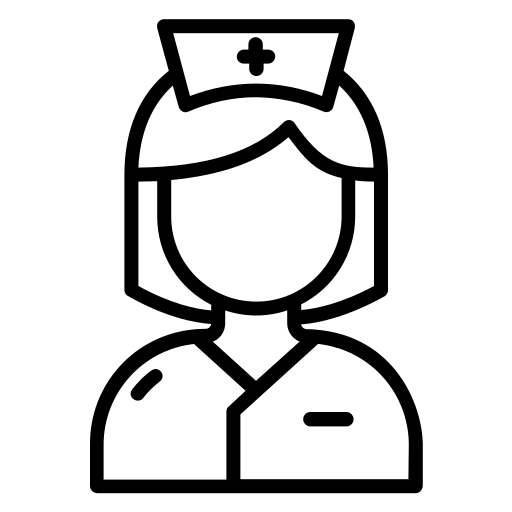 A Zorg is opgericht in Eindhoven
A Zorg opent dagbeleving ‘In volle bloei’
A Zorg is met het V&V team begonnen
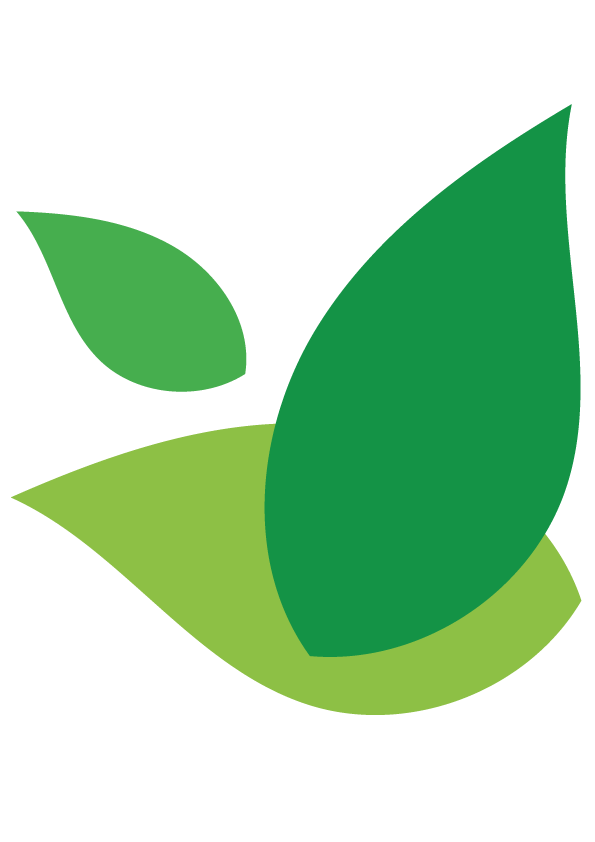 [Speaker Notes: In 2023 heeft A Zorg een locatie gevonden in de gemeente Nuenen, waar wij in november onze intrek mochten nemen. Een locatie met een agrarische omgeving, kinderopvang en boerderijdieren. November en december hebben in het teken gestaan van inrichten en vormgeven. 

Vanaf 1 januari heeft A Zorg de deuren officieel geopend voor de dagbeleving. Je kunt hier terecht met een WMO indicatie. De contract aanvraag voor de WLZ is nog lopende.]
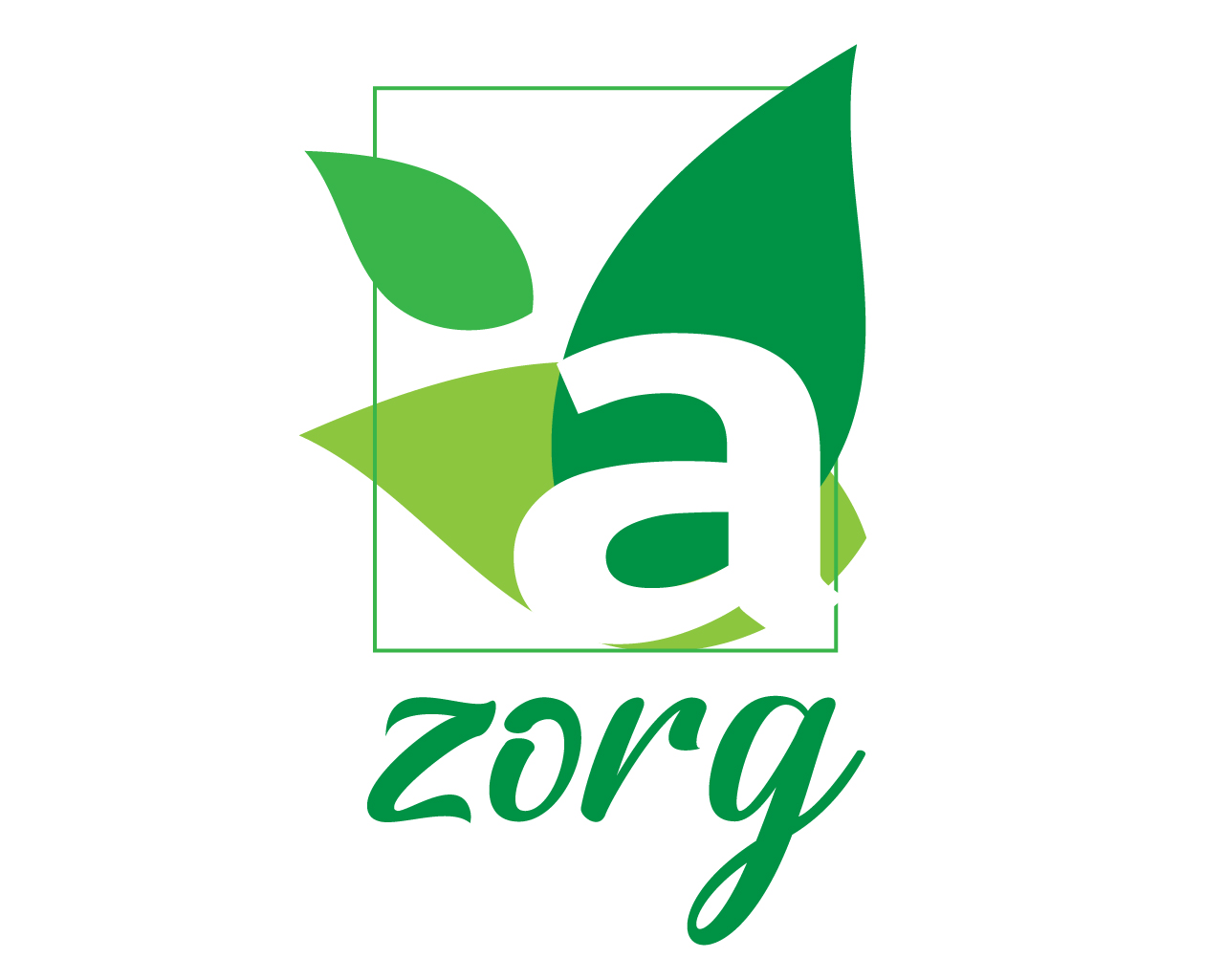 Werkgebied HO
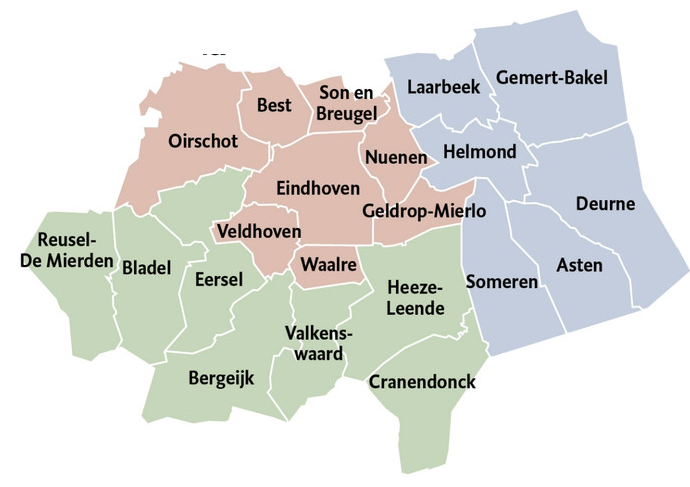 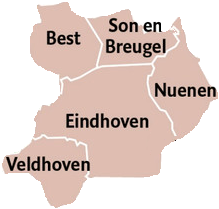 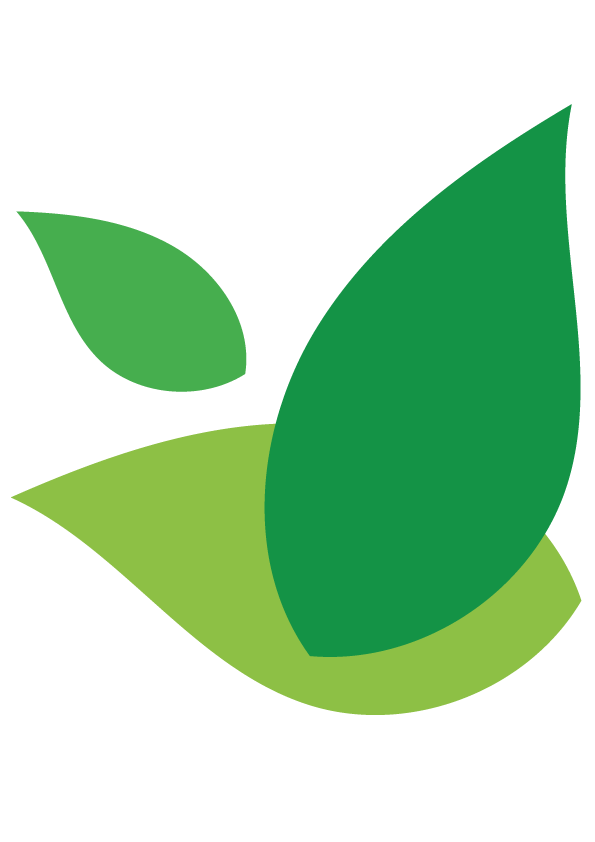 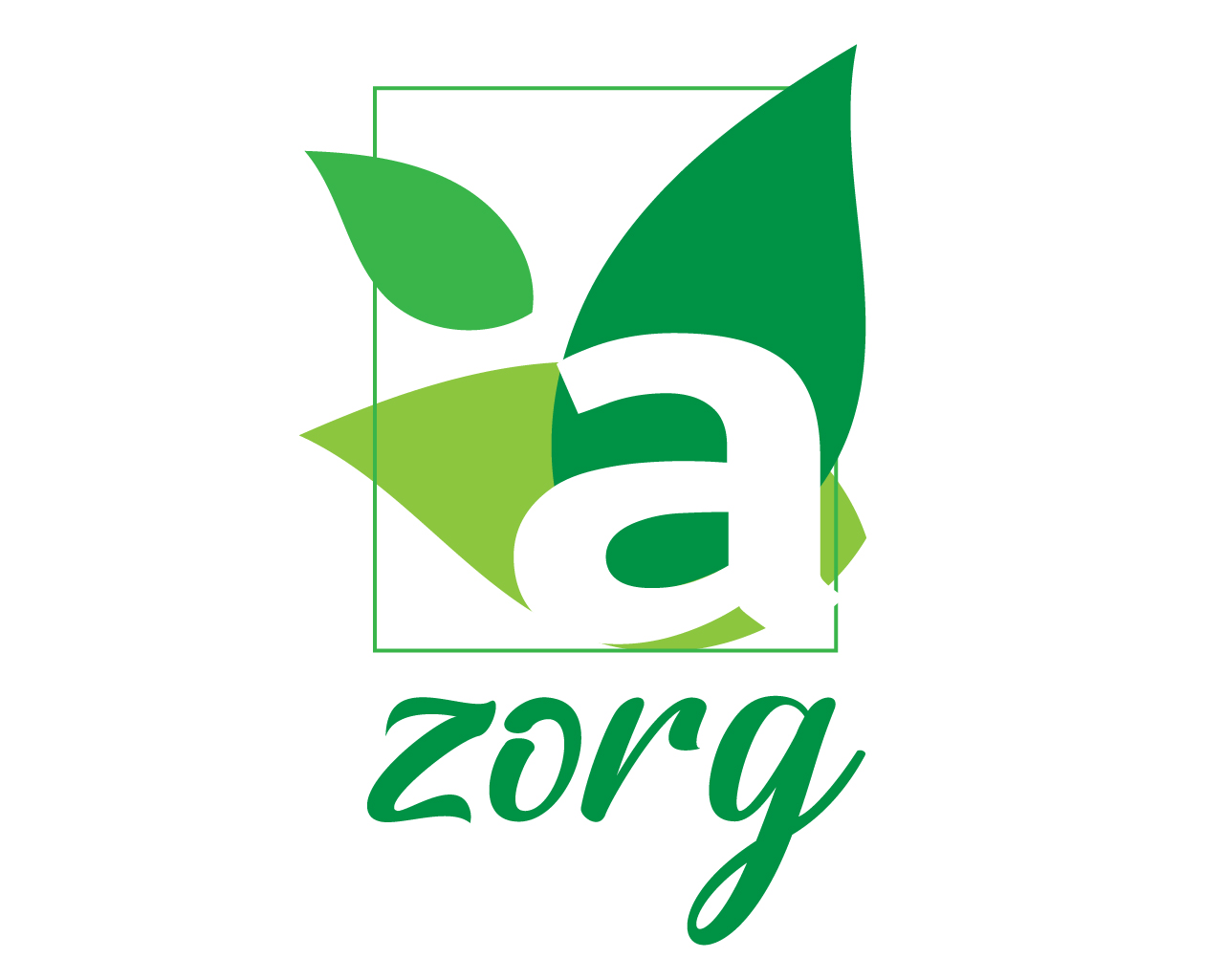 Werkgebied V&V
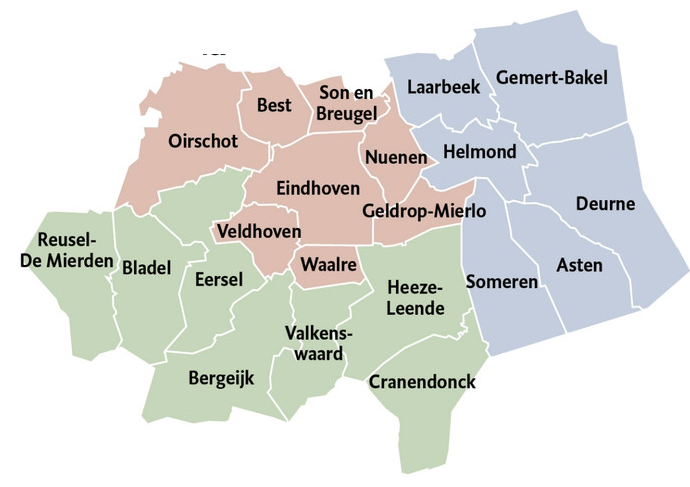 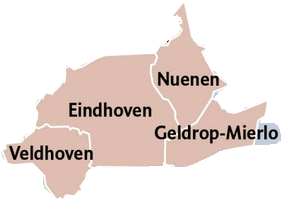 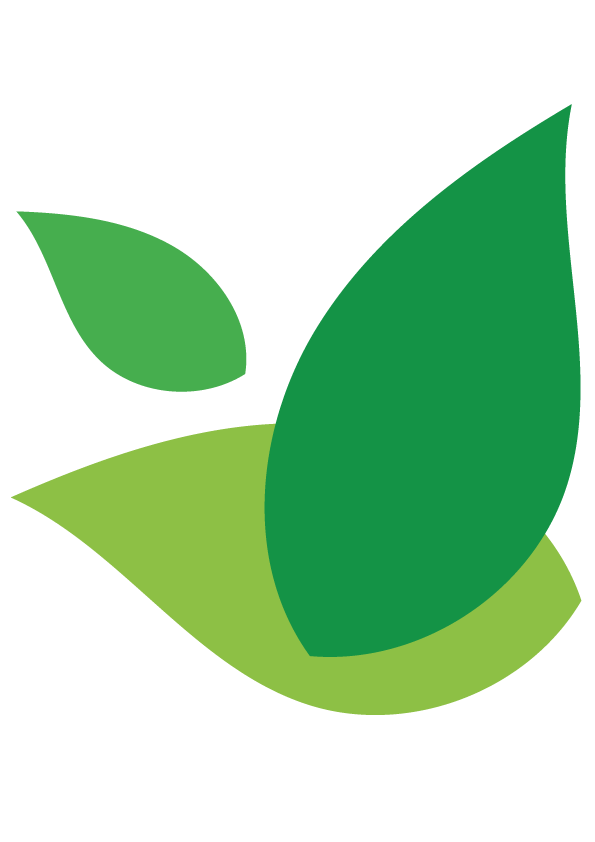 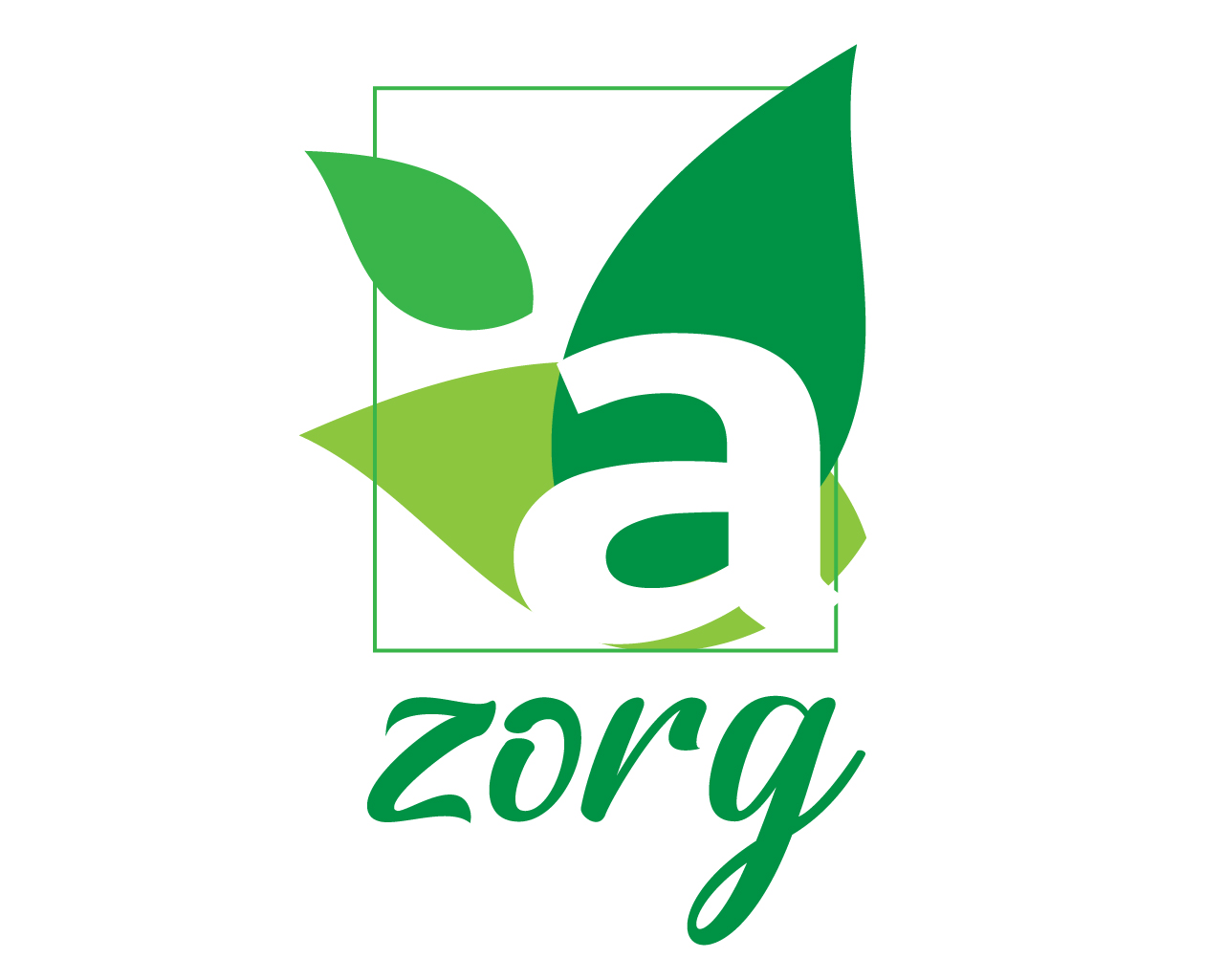 Werkgebied IB
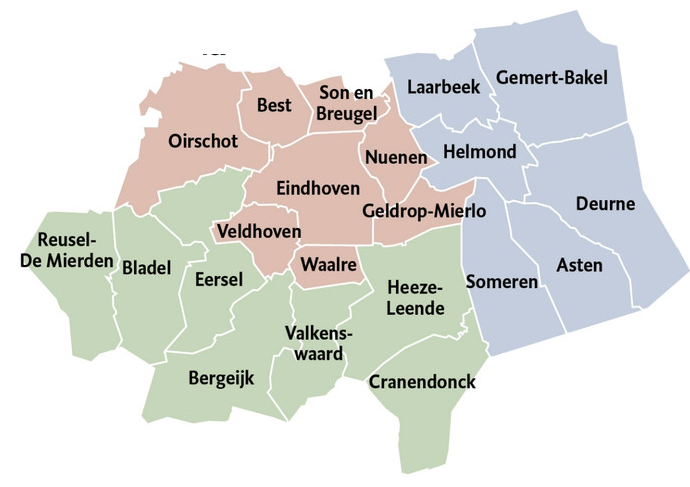 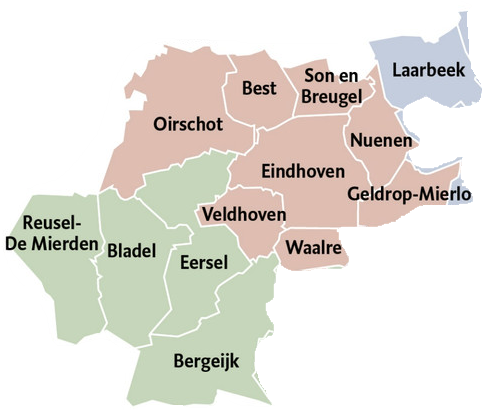 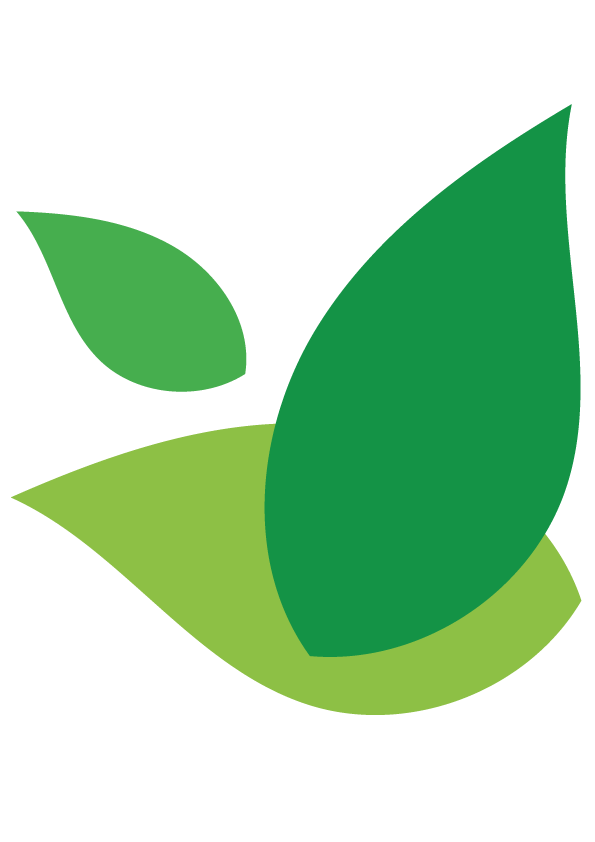